Executive Summary for RMHC Board
Budget Year:
January 2013 – December 2013
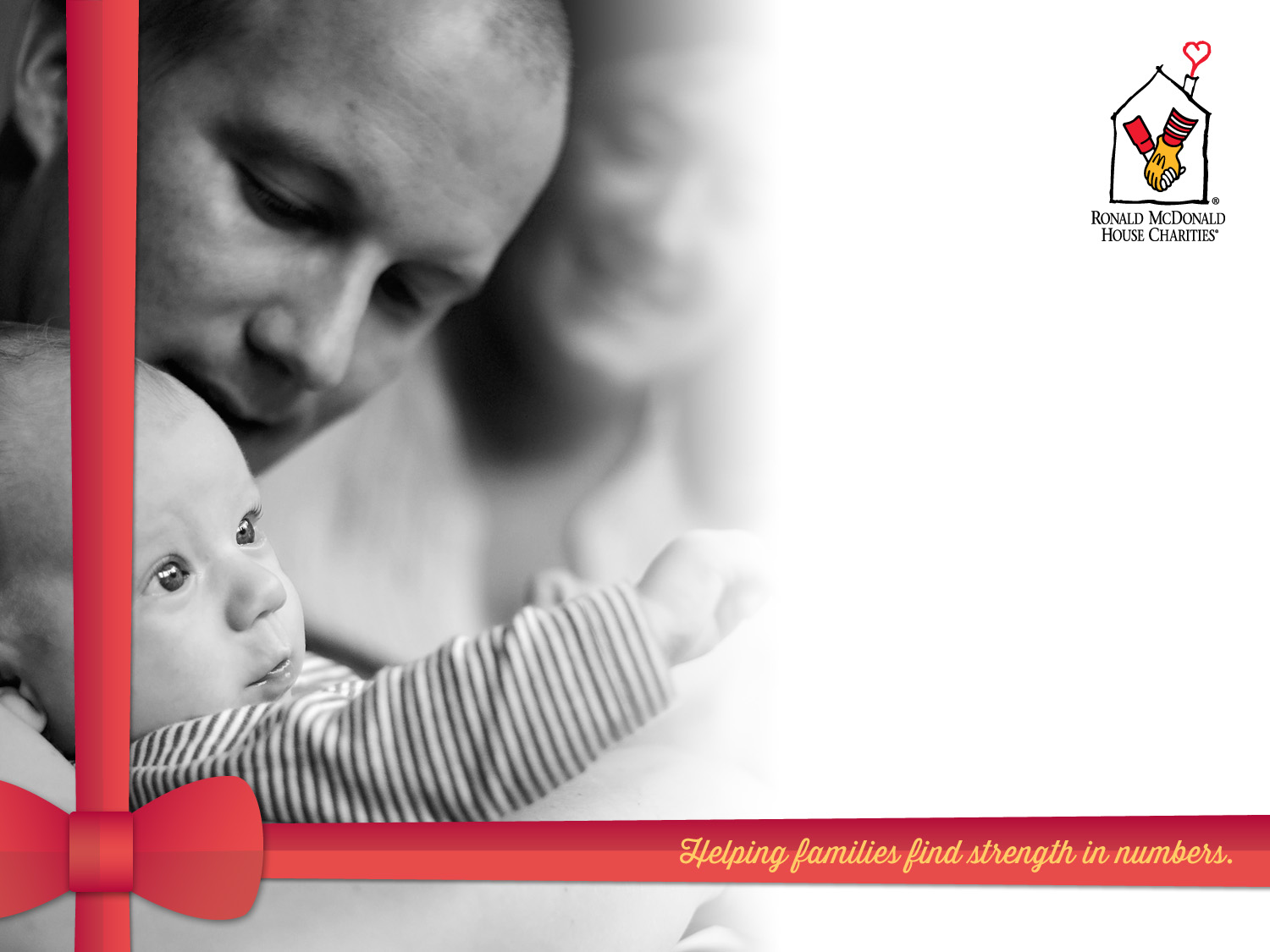 Today’s Agenda
The Importance of Planned Giving
2013 Marketing Campaigns &Events
2013 Results and Gifts Received 
Proposed Future Plans for 2014
©2013 McDonald’s
TOTAL
$316.23
100%
Why Planned Giving?The Importance of Having A Planned Giving Program
Sources of Charitable Giving
Giving USA 2013
SOURCE
AMOUNT {BILLIONS}
PERCENTAGE OF TOTAL
Individuals
$228.93
72%
Foundations
$45.74
15%
Bequests
$23.41
7%
Corporations
$18.15
6%
[Speaker Notes: Important to talk about the BQ numbers, goal is to make sure you are participating in that pool and also point out that there is great potential there.]
Why Planned Giving?
The Great Wealth Transfer
$41 TRILLION
Mega Wealth: 7 million households worth at least
$1 MILLION
Wealth Transfer Study, Boston College, Dr. Paul Schervish
[Speaker Notes: PG is NOT just for the wealthy, that being said, there is great potential b/c there is significant wealth in this country.  Even on the conservative end,  more than $41 Trillion dollars will change hands in the next 50 years, and of that, $6 trillion  will be given to charities – (Wealth Transfer Studies – Boston College, Dr. Paul Schervish)]
Currently include nonprofit in will
Have will, plan to add nonprofit in future
No will yet, plan to include nonprofit
5%
7%
5%
Most of these (73%) intend to create wills within the next five years.
7% name a nonprofit in their current will
Current and prospective bequest givers
0%
25%
50%
75%
100%
Stelter 2008 Study
[Speaker Notes: Stelter found that 7% of the population have named a nonprofit in their will.  Of even more importance is that an additional 10% said that they plan to include a nonprofit in their plans within the next 5 years….tremendous opportunity.   
Opportunity for us to build awareness among our donors, volunteers and friends of RMHC.]
Why Planned Giving?
MORE THAN 80%
of planned gifts come in the form of
BEQUESTS
NCPG (2001) Planned Giving in the United States: A Survey of Donors
[Speaker Notes: The approach that we are adhering to at RMHC is to concentrate most of our planned giving efforts around the easiest to understand and one of the easiest to execute, bequests!

Many nonprofits get stuck in a type of ‘technical paralysis’ when it comes to starting and supporting a planned giving initiative because they think they need to be a tax expert and that planned giving is complicated.  This is not the case!  Nationally the most successful planned giving programs are built on a strong bequest program and that’s how we are building our program as well.]
Under age 40 {41%}
Age 40-49 {25%}
Age 50-59 {19%}
Age 60-69 {9%}
Age 70 and over {4%}
Not sure {2%}
U.S. residents are making wills at an increasingly younger age
Age when created first will {Among those who currently have a will; n=594}
Stelter 2008 Study
[Speaker Notes: Why is this important for us to know?

Typically in the past planned giving has only been focused around those individuals over the age of 60, we’ve seen a shift in demographics recently in that more younger donors are doing their planning earlier in life.

Part of this is because of the access to information and the ability for individuals young and old to do the appropriate planning for their future.  

It’s also because the understanding and awareness that individuals must plan for their future on their own as it’s likely pensions and social security will not be available in the future.

We can benefit by this by creating awareness with a wider segment of our donors and for those that identify themselves as having already done this for our chapter it gives us a great opportunity to steward those relationships.]
97%
of those surveyed said they included charities in their wills because of their loyalty to the missions of those organizations.
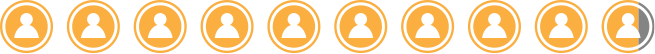 Stelter 2008 Study
[Speaker Notes: This emphasizes the importance of constantly sharing the great stories of the work we do.  The work that RMHC does separates us from other organizations and we need to remember to include that in all of our outreach and help our donors connect the dots that significant gifts like planned gifts can help us do this work into perpetuity.]
Why Planned Giving?
25% Society Growth
The Stelter Company’s 2010 Client Survey
Organizations who actively promote planned gifts have seen a 25% increase in their society over a four year period
[Speaker Notes: Given the private nature of planned gifts, one of the best ways that we can gauge success in the short term is by actively tracking our legacy society growth.

Stelter found in their 2010 Client Survey that those nonprofits that had actively promoted their planned giving programs over a four year period saw a significant growth of 25% in their societies.]
Why Planned Giving?
Planned Giving Compared WithAnnual Giving and Campaign Giving
Annual operations – Disposable income
Capital campaigns – Savings
Planned gifts – Lifetime accumulated assets
As a result, there is rarely a conflict among an organization’s various fundraising programs, so long as they are properly presented and administered.
[Speaker Notes: One of the great things about planned gifts if that it is asset driven and not necessarily driven by what’s in someone’s bank account.

Many donors get stuck in the ‘check book mentality’, they only think about what they can write a check for when it comes to their giving, and don’t think about the other options that are available to them.

In many cases, once someone identifies themselves as a planned gift donor, their annual support increases over time, given that the organization does the appropriate stewardship of that donor.]
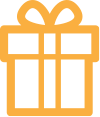 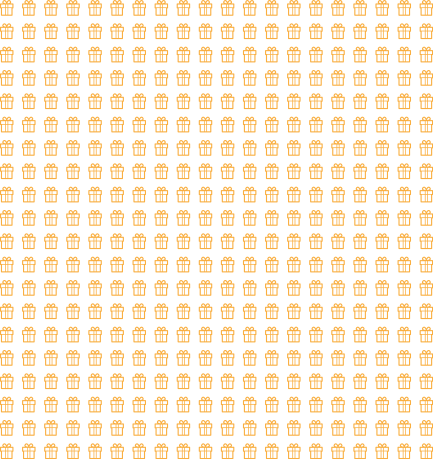 =
Why Planned Giving?
The typical planned gift 
is roughly equivalent to 
400 annual gifts
Philanthropy 100 Performance Benchmarking Initiative
[Speaker Notes: Another important thing to keep in mind on why we’re investing now in gifts that will be received in the future is that the averages planned gift far outweighs the size of our typical annual gifts.  Depending on what research study you read, the national bequest average ranges from $25,000 to $75,000.

For a chapter like ourselves these gifts can be truly transformational!]
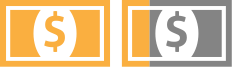 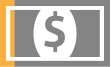 vs.
Why Planned Giving?
ROI per dollar raised through planned gifts costs from 
5 to 15 cents, compared to $1 to $1.25 for annual gifts.
August 2009 Study by Gonser, Gerber, Tinker, Stuhr, LLP
[Speaker Notes: Given the large average size of a planned gift it shouldn’t be a surprise that the cost to raise these gifts is significantly lower than your typical annual gift.

In a day and age when ROI is critical to every organizations future, it doesn’t get much better in fundraising than planned giving.]
2013 Marketing Campaigns
The following is a review of the initial planned giving marketing campaign activities by the Ronald McDonald House Charities.  This report summarizes the results from January 2013 – December 2013
Execution
Planned Giving microsite - launched XX/XXXX
Age Overlay on Database – completed XX/XXX

Title of Newsletter, newsletter- mailed XX/XX/XX
Mailed to X,XXX households

eMarketing Campaign- emailed XX/XX/XX
delivered to X,XXX individuals
Title of Newsletter, newsletter- mailed XX/XX/XX
Mailed to X,XXX households

eMarketing Campaign- emailed XX/XX/XX
delivered to X,XXX individuals
Title of Newsletter, newsletter- mailed XX/XX/XX
Mailed to X,XXX households
Elements
 Age Overlay
 Planned Giving Microsite
 Newsletter, Title of Newsletter
 iNews email campaign
[Speaker Notes: Here’s where we’ve been this past year.]
RESULTS: Direct Mail
Detail
 Newsletter, Title here
 Mailed: Date here, X,XXX quantity
 Focus: insert topic here
 Response: “Brochure or offer listed here”
 Brochure requests: ?
 More info requests: ?
 Bequests Notification: ?
 Requested Bequest Language: ?
 Donations Received: ?
 Cash Gifts Received: ?
 Web visitors 30 days after drop: ?
 Gift Illustration Requests: ?
 Total responses: ?
 Total response rate: ?
Detail
 Newsletter, Title here
 Mailed: Date here, X,XXX quantity
 Focus: insert topic here
 Response: “Brochure or offer listed here”
 Brochure requests: ?
 More info requests: ?
 Bequests Notification: ?
 Requested Bequest Language: ?
 Donations Received: ?
 Cash Gifts Received: ?
 Web visitors 30 days after drop: ?
 Gift Illustration Requests: ?
 Total responses: ?
 Total response rate: ?
RESULTS: Direct Mail
Total Direct Mail Response
 Total replies: ?
 Total Bequest Notifications: ?
 Actual Bequest Value: ?
 Total Donations Rec’d: ?
 Total Cash Gifts Rec’d: ?
 Total web traffic after drops: ?

 TOTAL RESPONSES:
 TOTAL RESPONSE RATE:
2013 Events
This report summarizes the RMHC Events from January 2013 – December 2013
Execution
Event 1 name- XX/XX/XX (date)
Description of event

Event 2 name- XX/XX/XX (date)
Description of event
Event 3 name- XX/XX/XX (date)
Description of event
Event 4 name- XX/XX/XX (date)
Description of event
RESULTS: Microsite
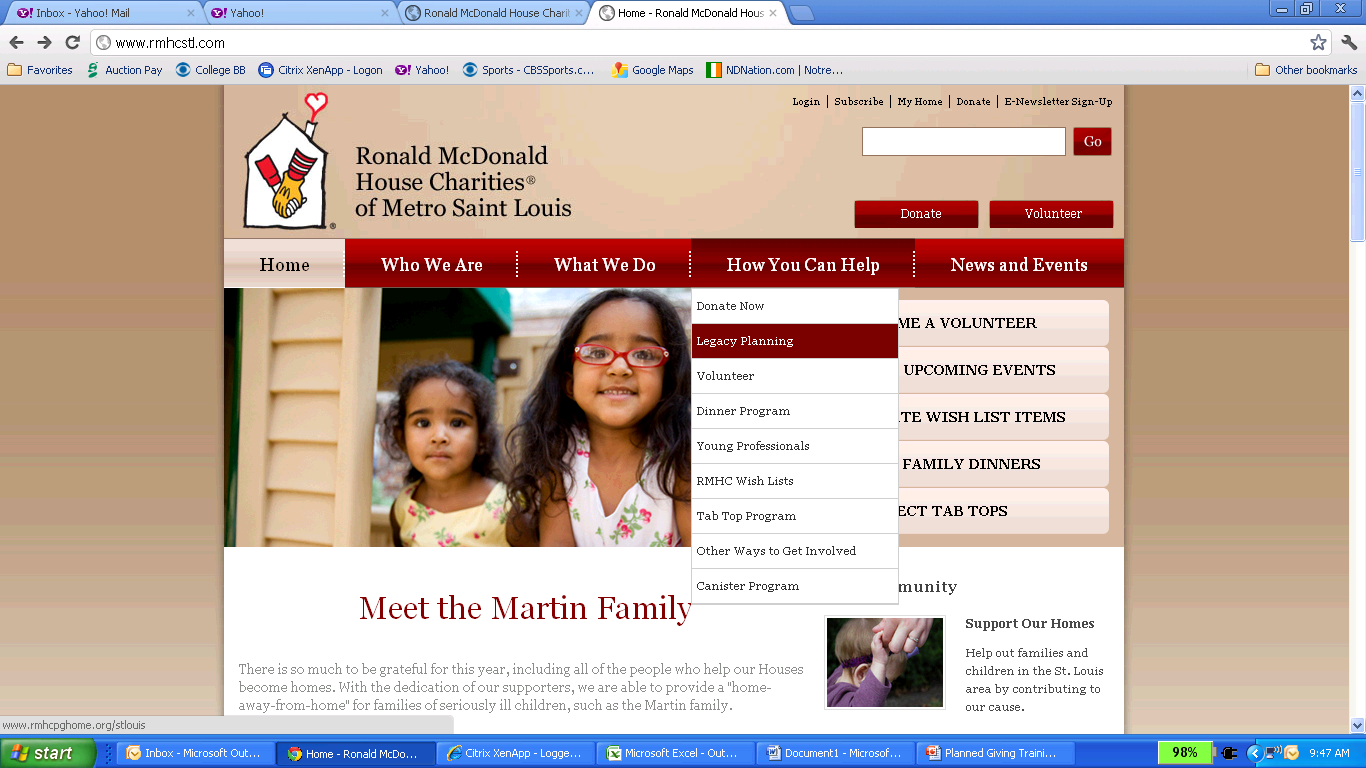 Insert Screen Capture of your microsite homepage to the left:

Results:
List any data that you have from your main website analytics that show number of clicks on this planned giving home page (list your URL address)
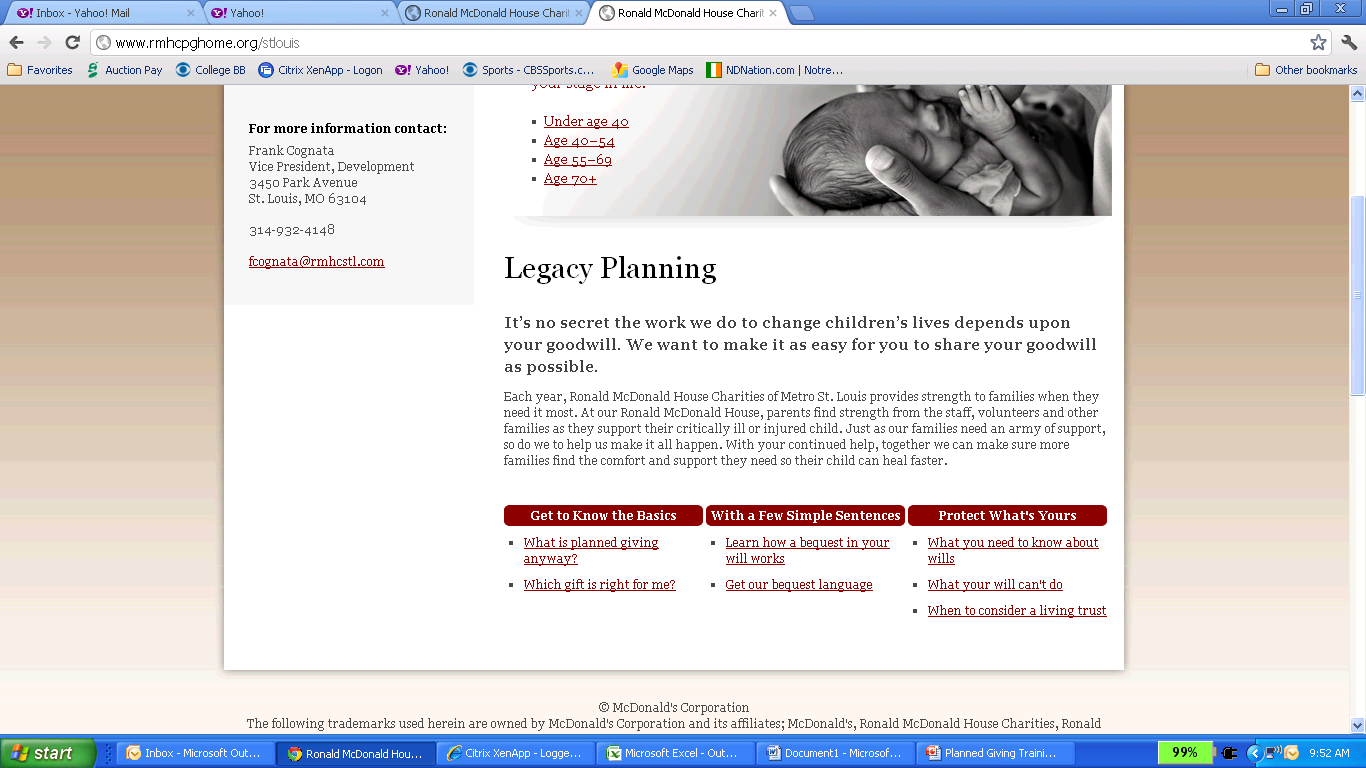 RESULTS: eMarketing
Ronald McDonald House Charities sends a planned giving email out as a follow-up to the Insert Title here newsletters.
Detail
 Follow-Up to Insert eNewsletter title here
 Sent: 
 insert date- x,xxx emails delivered
 insert date- x,xxx emails delivered
RESULTS: eMarketing
RESULTS: Total Gifts Received
Below is the summary of the total planned gifts received by RMHC in 2013
Detail
insert data here
Insert data here
Planned Giving Marketing Campaign Proposal for 2014
PG Microsite (renewal)

PG Newsletter Mailings 
February 2014
May 2014
September 2014

PG eNewsletter Sends
March 2014
June 2014
October 2014
Launch/Promote Society; invite Charter members
February 2014

Host Professional Advisor Luncheon w/ CEO
September 2014

Send letter addressed by CEO promoting year-end giving
November 2014

Ongoing Training: RMHC Global provides 6 PG training webinars a year for development staff. (No charge)
[Speaker Notes: Many charities of our size aren’t as fortunate as us to have the support and backing of RMHC Global.  The chapter program that they’ve put in place allows us access to world class training, industry leading research insights and marketing best practices at an affordable cost.]
Planned Giving Marketing InvestmentProposal for 2014
Update items and costs below based on your marketing campaign plan on previous slide
Planned Giving Microsite: 			$500
Society Brochures - 500 Qty :			$1,100  	($2.20/each)
3 Email Newsletters (Mar, June, Oct):		FREE  (content provided by Stelter)
Summer 2013 Newsletter pkg – 500 Qty:	$1,159  ($4.57/each)
	Postage for Summer Newsletter:		$960
	50 Response Brochures:			$166
Fall 2013 Newsletter pkg – 500 Qty:		$1,159 ($4.57/each)
	Postage for Fall Newsletter:			$960
	50 Response Brochures: 			$166
Total Budget Needed for 2013:		$6,170
22
Questions?